Sustainable Development:Producing Energy While Protecting the Environment
Dave Neslin
 Davis Graham & Stubbs LLP

Former Director of the Colorado Oil & Gas Conservation Commission
Environmental and Social Challenges of E & P Activities in Unconventional Hydrocarbon Reservoirs
December 3 – December 5, 2012
Bogata, Colombia
1
The U.S. has numerous unconventional gas plays
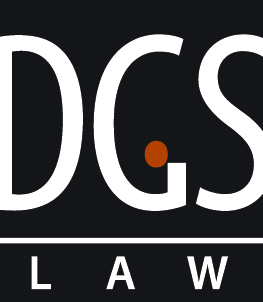 2
As does Colorado
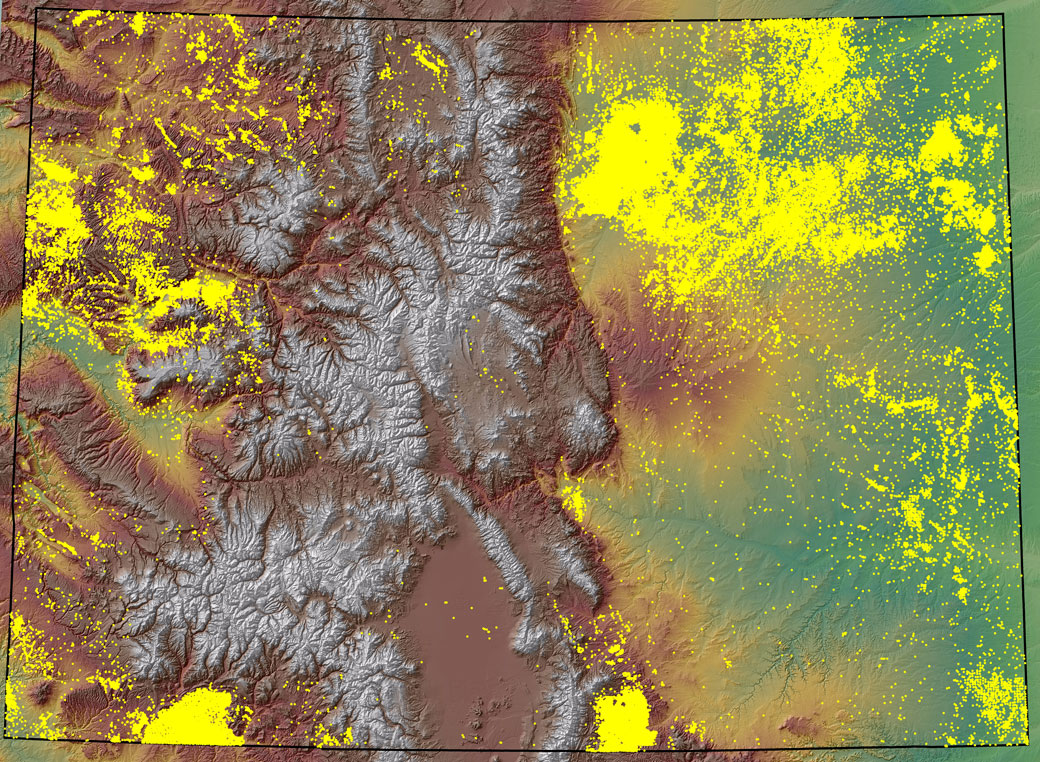 Piceance
Denver-
Julesberg
Raton
San Juan
Colorado is about one-quarter the size of Colombia, with tight gas in the northwest, shale gas in the northeast, and coalbed methane in the south.
3
Colorado Is both a Major Oil 
and Gas Producer

-   150 year history of production
-   47,000 active wells
-   3,000~ new wells each year
   2011 production:
  1.68 trillion cubic feet natural gas (5th in U.S.)
  39 million barrels oil (9th in U.S.)
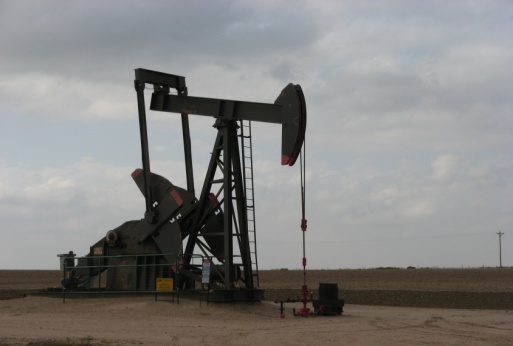 4
And an International Outdoor Destination

-   55 14,000-foot mountains
-   4 national parks and 41 wilderness areas
-   World class wildlife populations
   12 million skier visits
   1 million+ fishing licenses and 650,000+ hunting licenses
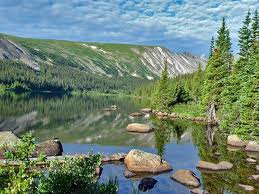 5
Due to increased activity, Colorado comprehensively updated its regulations in 2008 to increase environmental protection, transparency, and efficiency.  It was the most extensive rulemaking in state history.
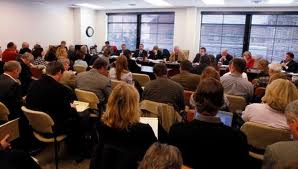 6
Developing Draft Rules
8 months
40+ staff involved at 3 agencies (oil and gas, health and environment, and wildlife)
Initial narrative proposal focused and facilitated early public input  
Public participation 
5 public meetings attended by 1,700 people
37 technical meetings attended by 250 specialists
2000+ written comments 
150-page cost benefit analysis
7
Adopting Final Rules
9 months
Numerous iterations of draft rules
24 days of commission hearings
12+ hours of public comment
80+ hours of testimony by 160 witnesses
80+ hours of deliberations
20,000+ pages of documents
8
Several things helped make this process successful:
It was legislatively authorized;
It was inclusive; and
The rules were unanimously approved.
9
Environmental Standards
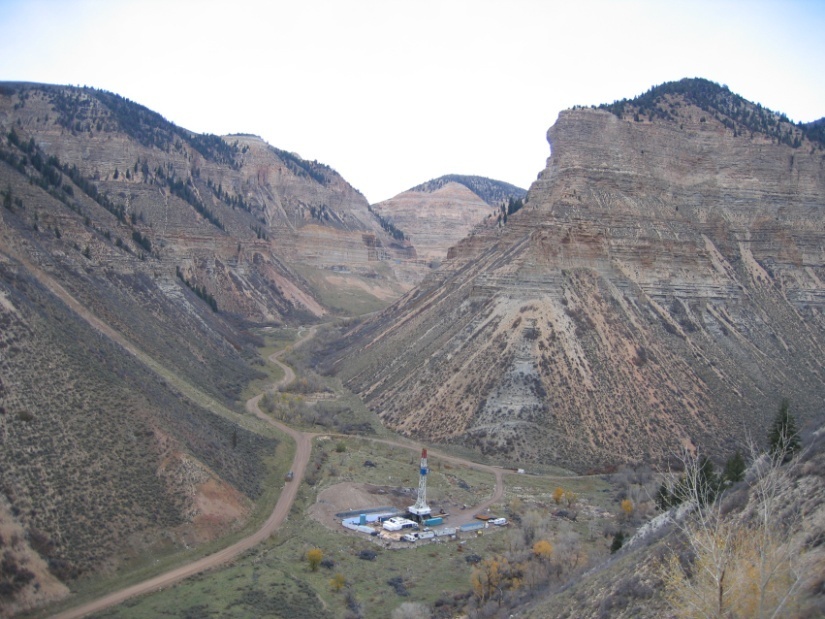 10
Responsibly Regulating Hydraulic Fracturing
Well construction
Chemical disclosure
Groundwater sampling
STRONGER
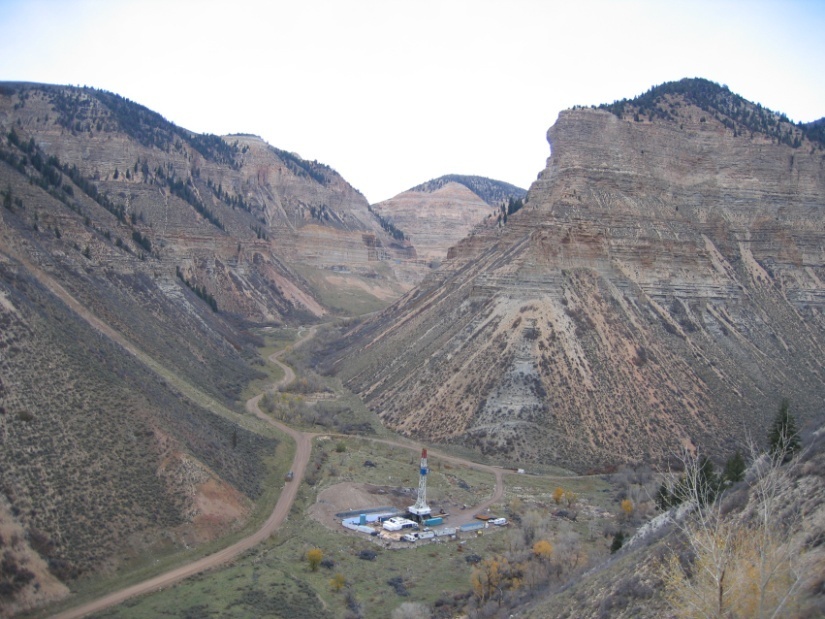 11
State Casing and Cementing Depths
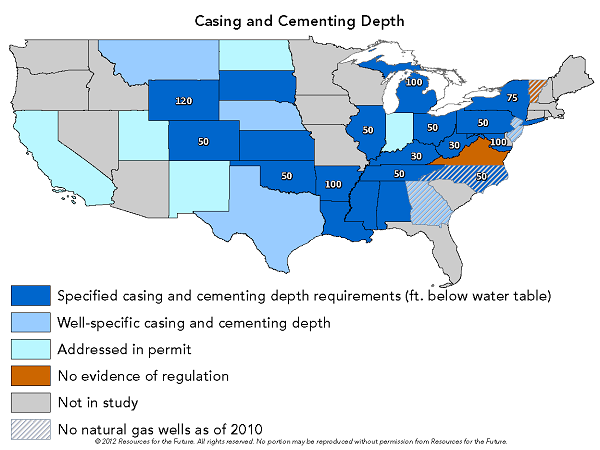 12
State Fracturing Fluid Disclosure
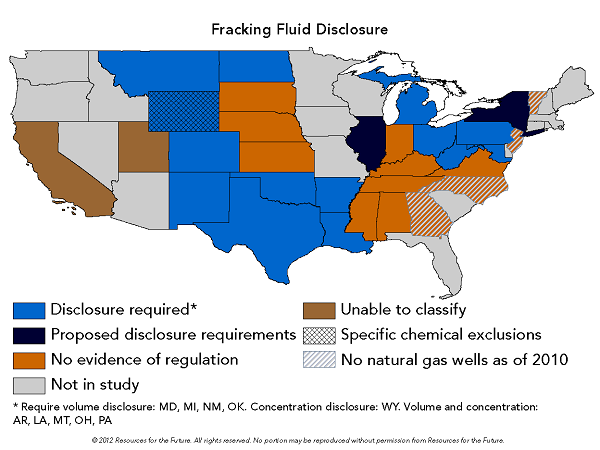 13
State Groundwater Testing
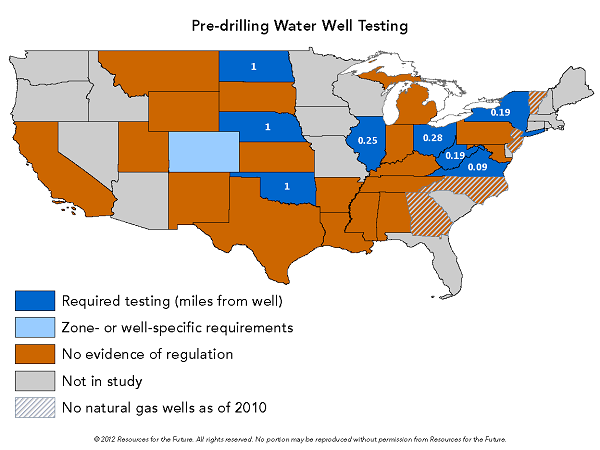 14
Protecting Water Quality
Waste management
Secondary containment
Spill reporting
soil and ground water standards
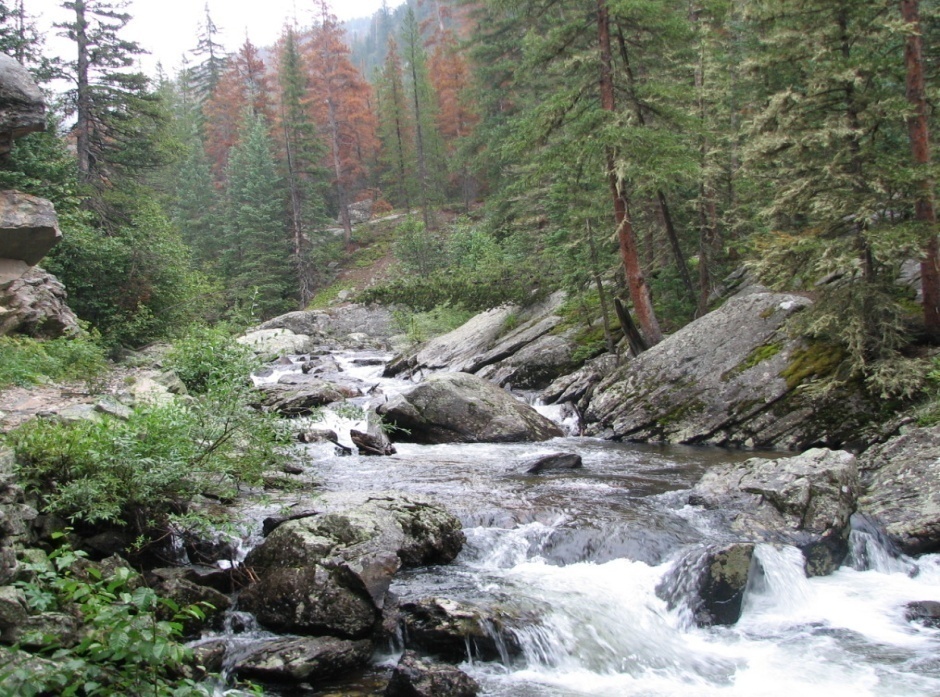 15
State Pit Liner Requirements
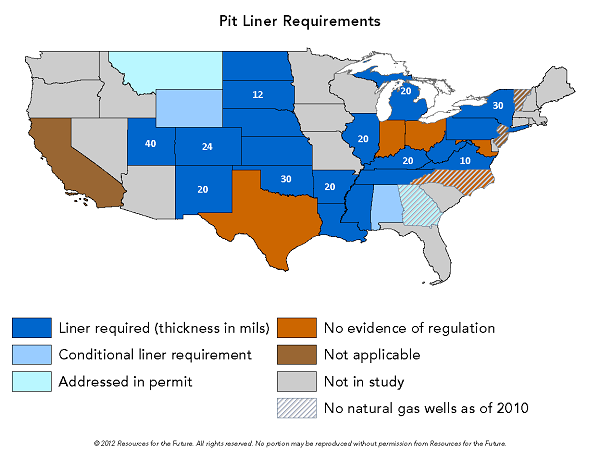 16
State Spill Reporting Requirements
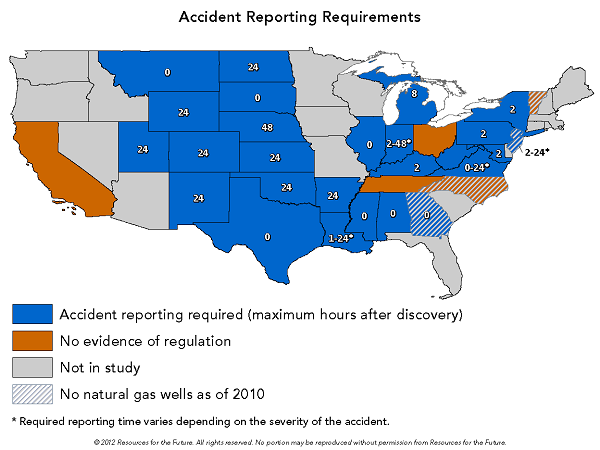 17
Protecting Air Quality
Green completions required 

Emission control devices on certain production equipment
Restrictions on venting
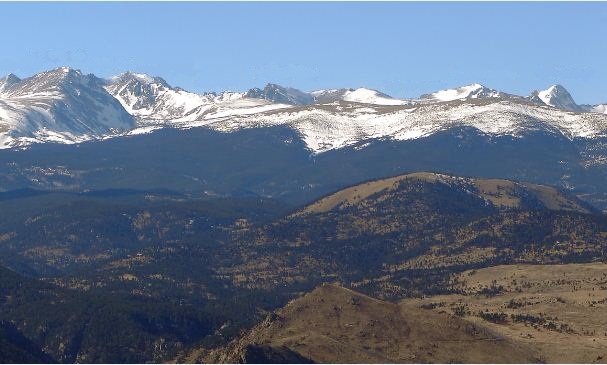 18
State Venting Regulations
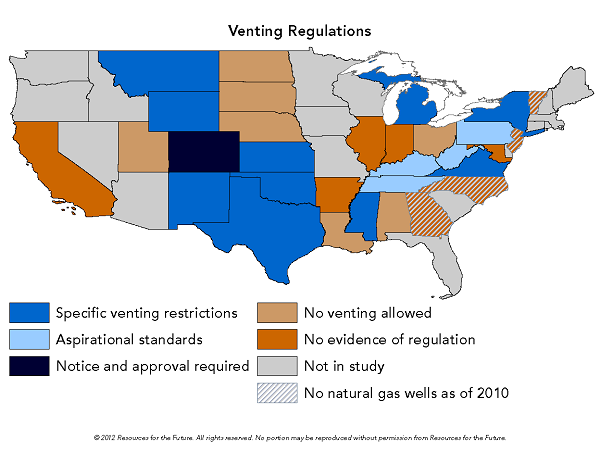 19
Protecting Wildlife
Avoid the most critical habitat if feasible

    Consult with the State on other sensitive habitat

    Implement best-management practices and mitigation measures
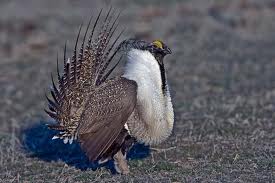 20
Promoting Transparency
Permit applications posted to the internet

  Notice to local governments and nearby surface owners

  Opportunity for public comment

  Coordination with local governments
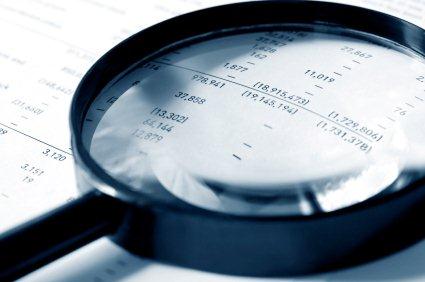 21
Encouraging Landscape Planning
Tools: 
–   Geographic area plans 
–   Comprehensive drilling plans 
–   Wildlife mitigation plans
Benefits:
 –   More efficient and predictable results
 –   Better address cumulative effects
 –   Facilitate more win-win solutions
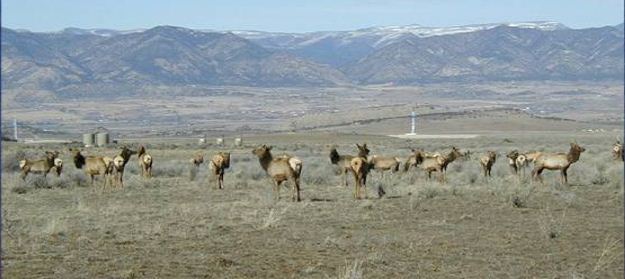 22
Improving Permitting Efficiency
Distinguish between surface and below-ground issues

Add staff and adjust process to eliminate bottlenecks and backlogs

Extend permit duration to two years
23
Several things helped make these rules successful:
They are tailored to local basin, landscape, and community needs;
They balance prescription with performance; and
They were implemented responsibly.
–	Training
–  Guidance
24
Results After Three Years
25
Monitoring and Compliance
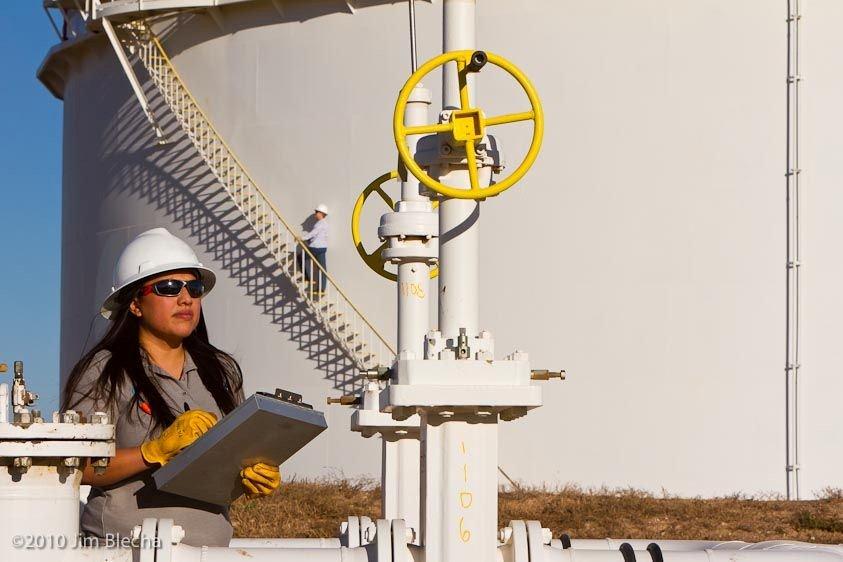 26
Colorado Well Reporting
Reports after drilling: 
Casing and cementing
Geotechnical conditions  
Reports after hydraulic fracturing: 
Fracturing fluid source and disposition
Fracturing pressure
Green completions
Monthly reports: 
Gas and water produced
Gas flared
Annual compliance checklists
27
Colorado  Inspections
Colorado  Complaints
18 full time inspectors located throughout the state
Over 17,000 inspections in 2010
Most inspections are unannounced
Response within 24 to 48 hours
Water testing and analysis
Right to a hearing
28
Number of Wells per Inspector
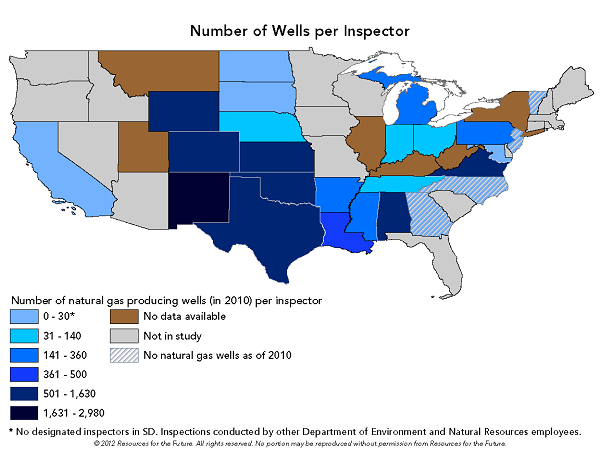 29
Increasing Regulatory Resources:
As part of this process, states are increasing the size of their regulatory staffs:
Pennsylvania 	100% increase
Ohio	100% increase
Colorado	50% increase
Arkansas	40% increase
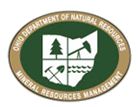 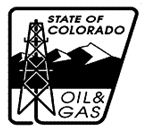 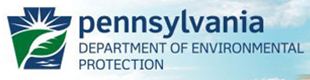 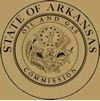 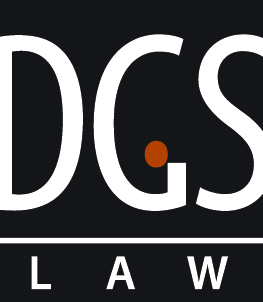 30
Tools for Improving Performance
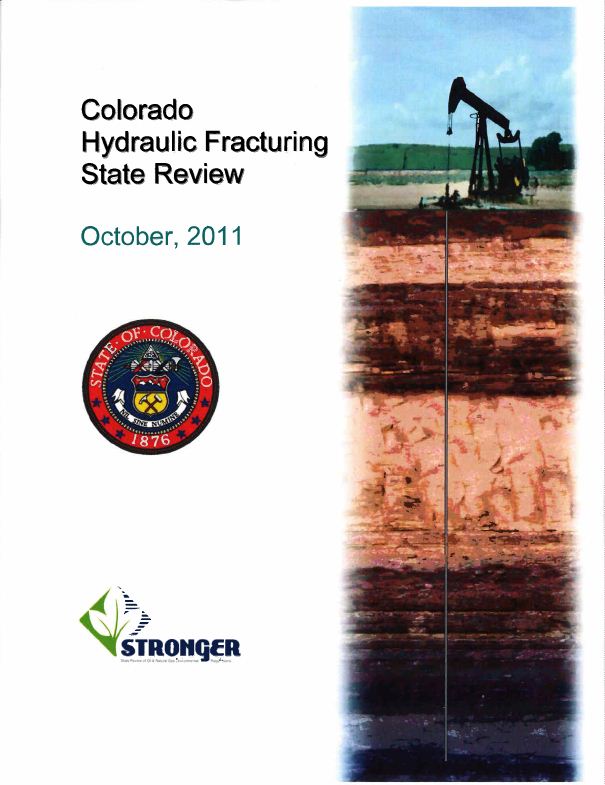 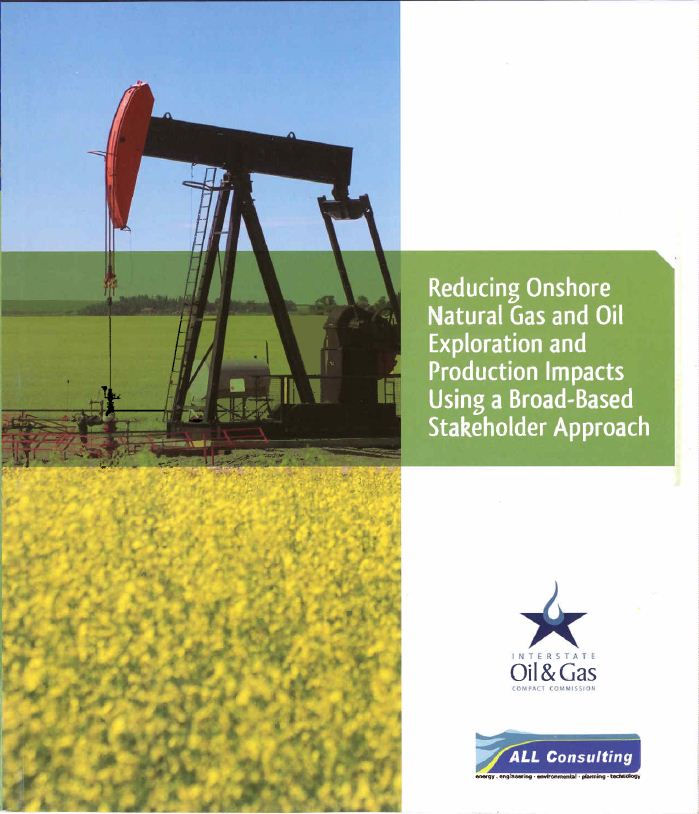 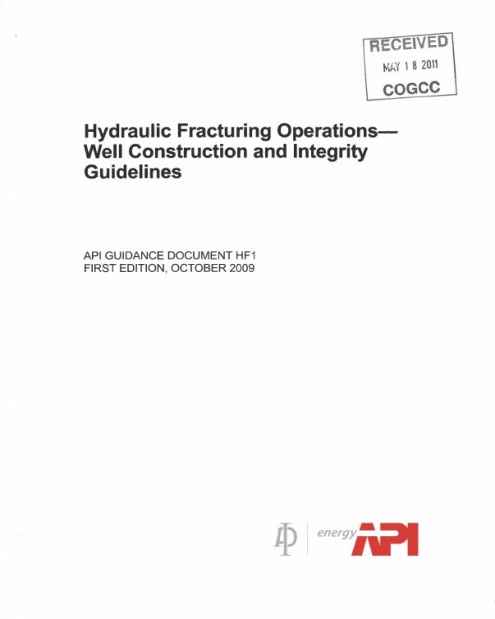 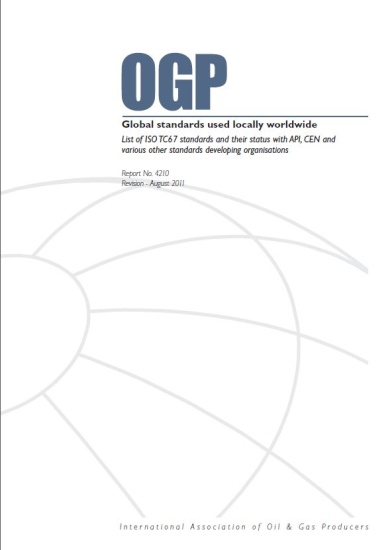 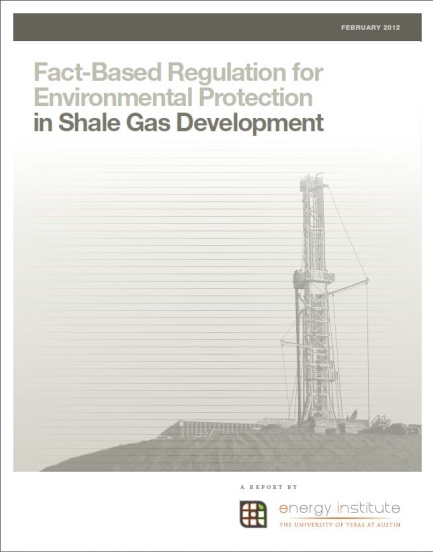 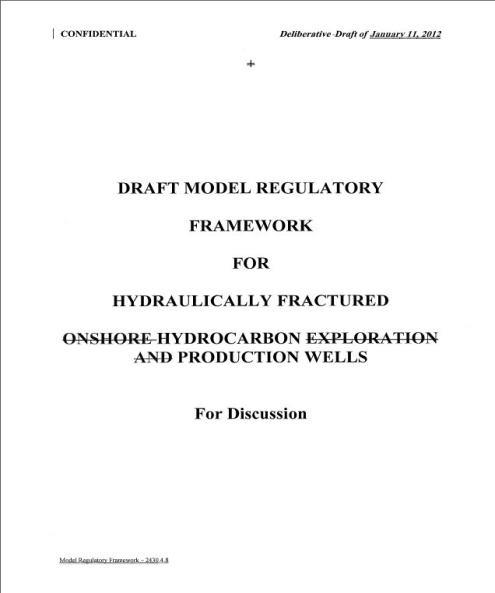 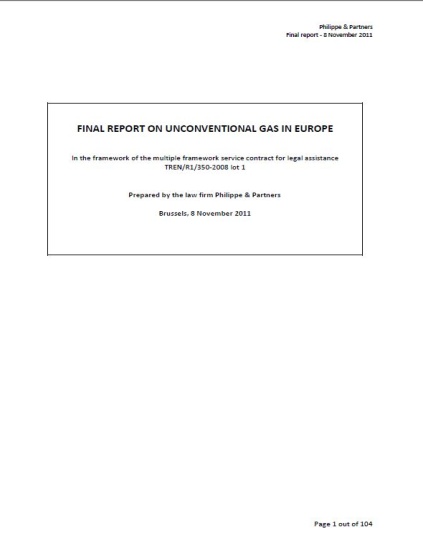 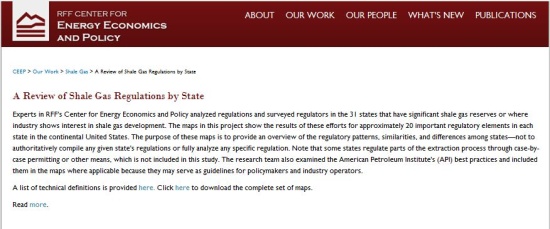 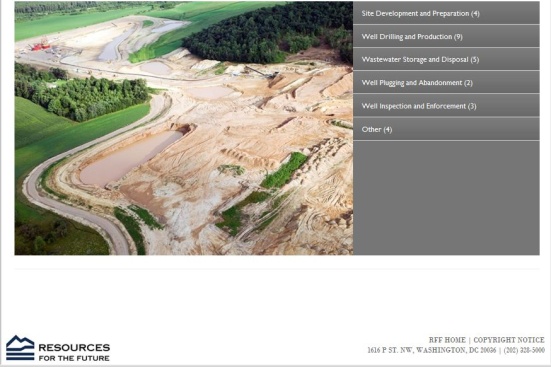 31
Public Education
Outreach to public and press
Reports on emerging issues
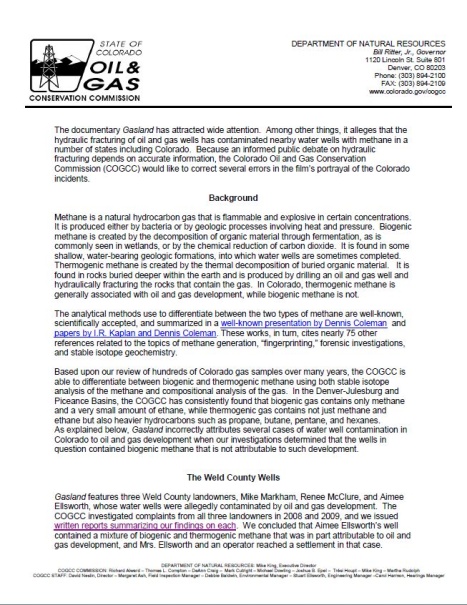 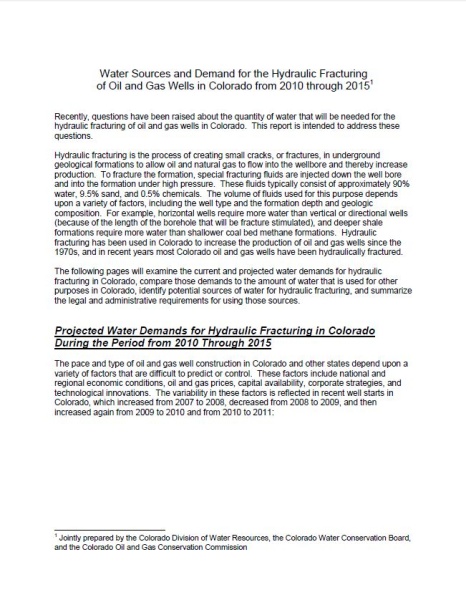 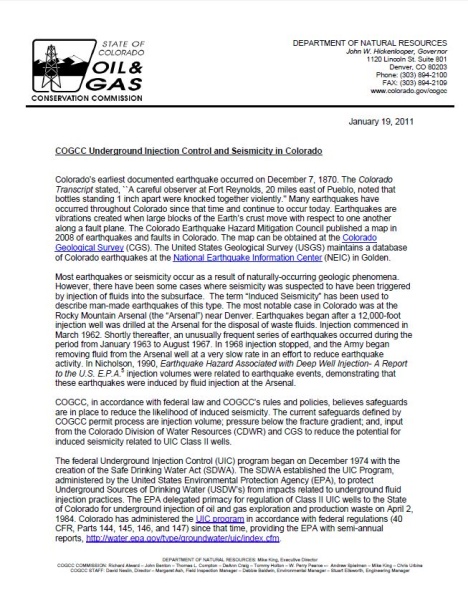 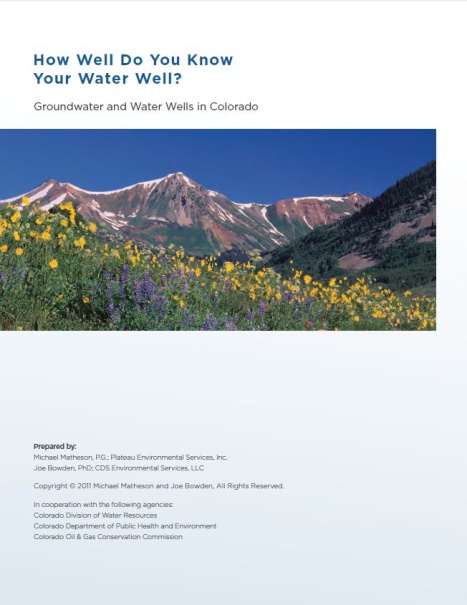 32
\\\\\\\\\\
Questions
David.neslin@dgslaw.com 
Office:  1-303-892-7401
Cell:  1-303-947-7421
33